مفهوم الإدارة
Management’s Concept
المحتويات
مفهوم الإدارة
أهمية الإدارة
مجالات الإدارة
عناصر العملية الإدارية
مفهوم الإدارة
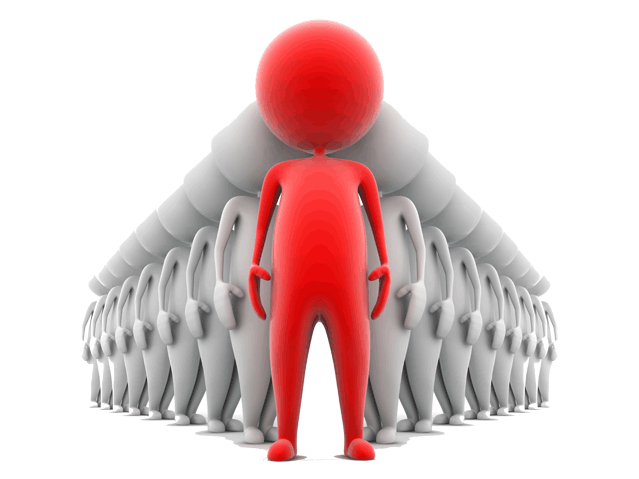 وظيفة تنفيذ الأعمال عن طريق الآخرين
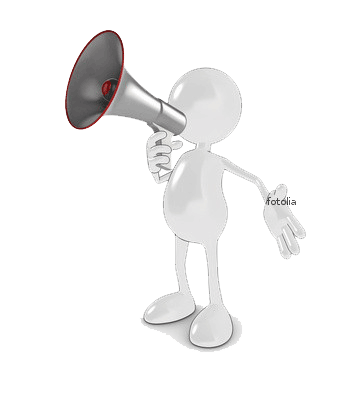 باستخدام التخطيط والتنظيم والتوجيه والرقابة
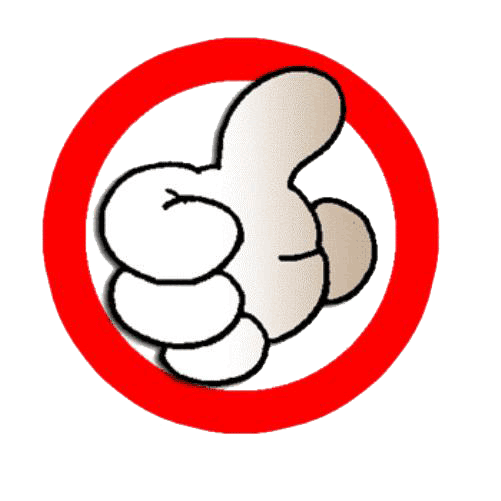 وذلك من أجل تحقيق أهداف المنظمة بكفاية وفاعلية
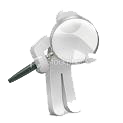 مع مراعاة المؤثرات الداخلية والخارجية على بيئة العمل
العناصر الأساسية
ذات مهام ومسؤوليات محددة يقوم بها أفراد معينون
أن الإدارة واحدة في وظائفها
تقتضي وجود مجموعة من الناس
تستلزم القيام بعدة وظائف
العناصر الأساسية
تسعى لتحقيق أهداف محددة
الأهداف محكومة بشروط مثل الكفاءة والفاعلية
اتخاذ القرار
عملية متحركة تؤثر وتتأثر بالبيئة المحيطة
من هو المدير؟
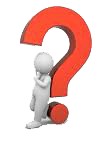 من هو المدير؟
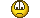 هو الشخص الذي يعمل كل شيء بنفسه
هو الشخص الذي يؤدي العمل عن طريق الآخرين
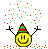 المدير
أحد أعضاء المنظمة الذي يحقق تنسيق وتكامل عمل الآخرين
تصنيف المدراء حسب المستويات الإدارية
الإدارة العليا
تعد الخطط طويلة الأجل
القرارات الإستراتيجية
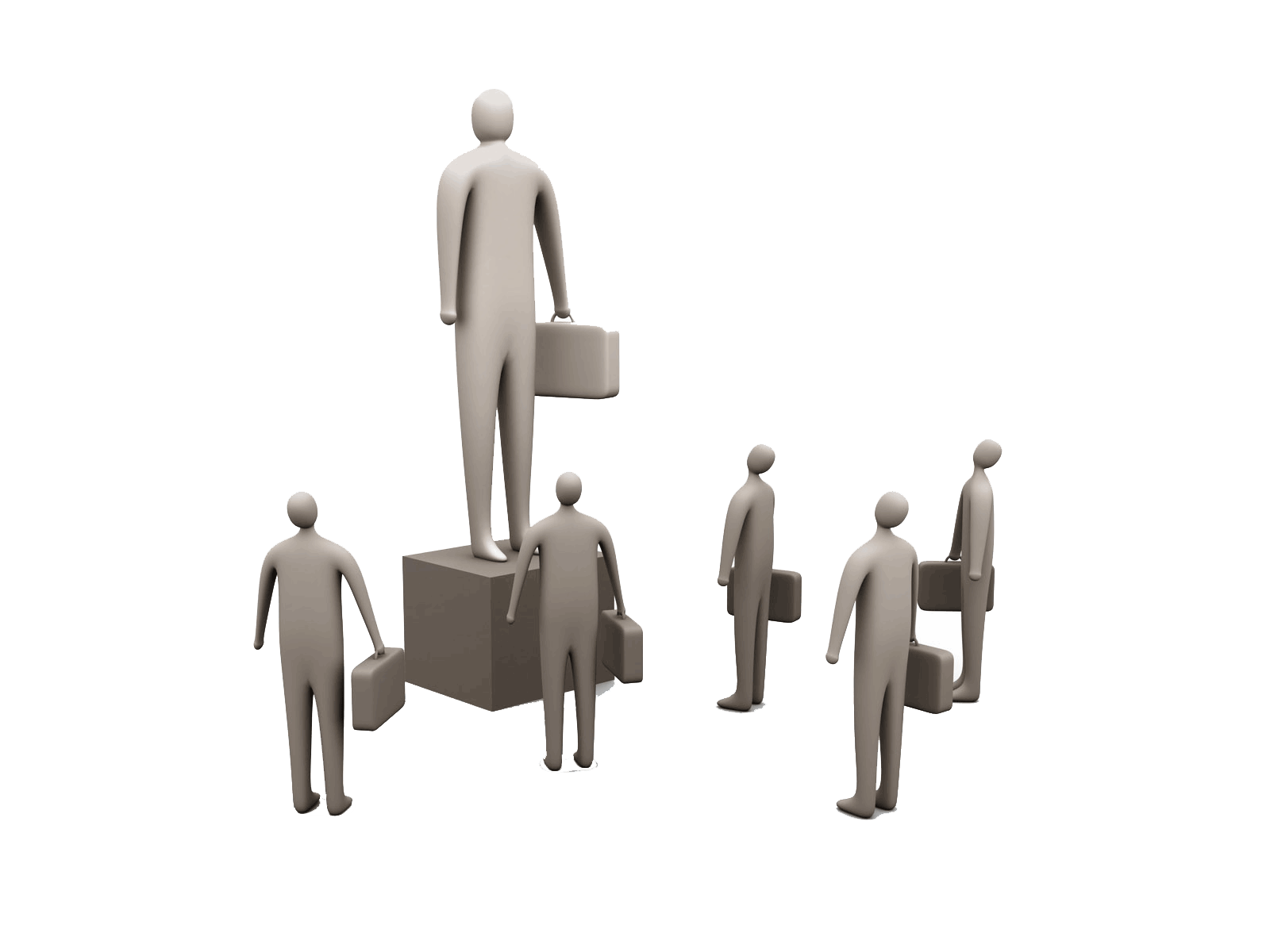 وضع الهياكل الأساسية وتطوير المنظمة
الإدارة الوسطى
تعد الخطط متوسطة الأجل
نقل المعلومات والتوجيهات
قيادة الإدارات الوسطى في المنظمة
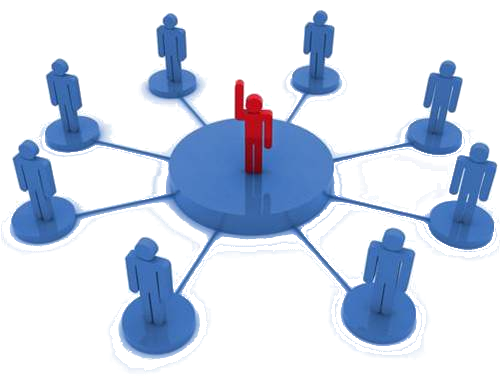 الإدارة الدنيا
التنفيذ المباشر للعمل
وضع الخطط التفصيلية
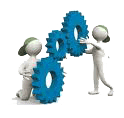 أهمية الإدارة
أنها وسيلة المجتمع في تحقيق أهدافه
وسيلة المجتمع في تحقيق احتياجات الفرد
أهمية العامل الإنساني في نجاح المنشآت
ازدياد عدد المنشآت الإدارية وكبر حجمها
أهمية الإدارة
الفصل بين منظمات الأعمال وملاكها
الندرة المتزايدة في الموارد المادية والبشرية
المنافسة الشديدة في الأسواق العالمية
الدعوة إلى العولمة
أهمية الإدارة
وجود التغيرات الاجتماعية والاقتصادية والتقنية
المنافسة الشديدة في الأسواق العالمية
رغبة الأفراد في الوصول إلى مراكز اجتماعيه وقيادية متميزة
الإدارة علم أم فن؟
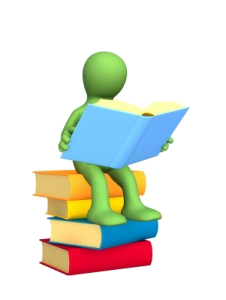 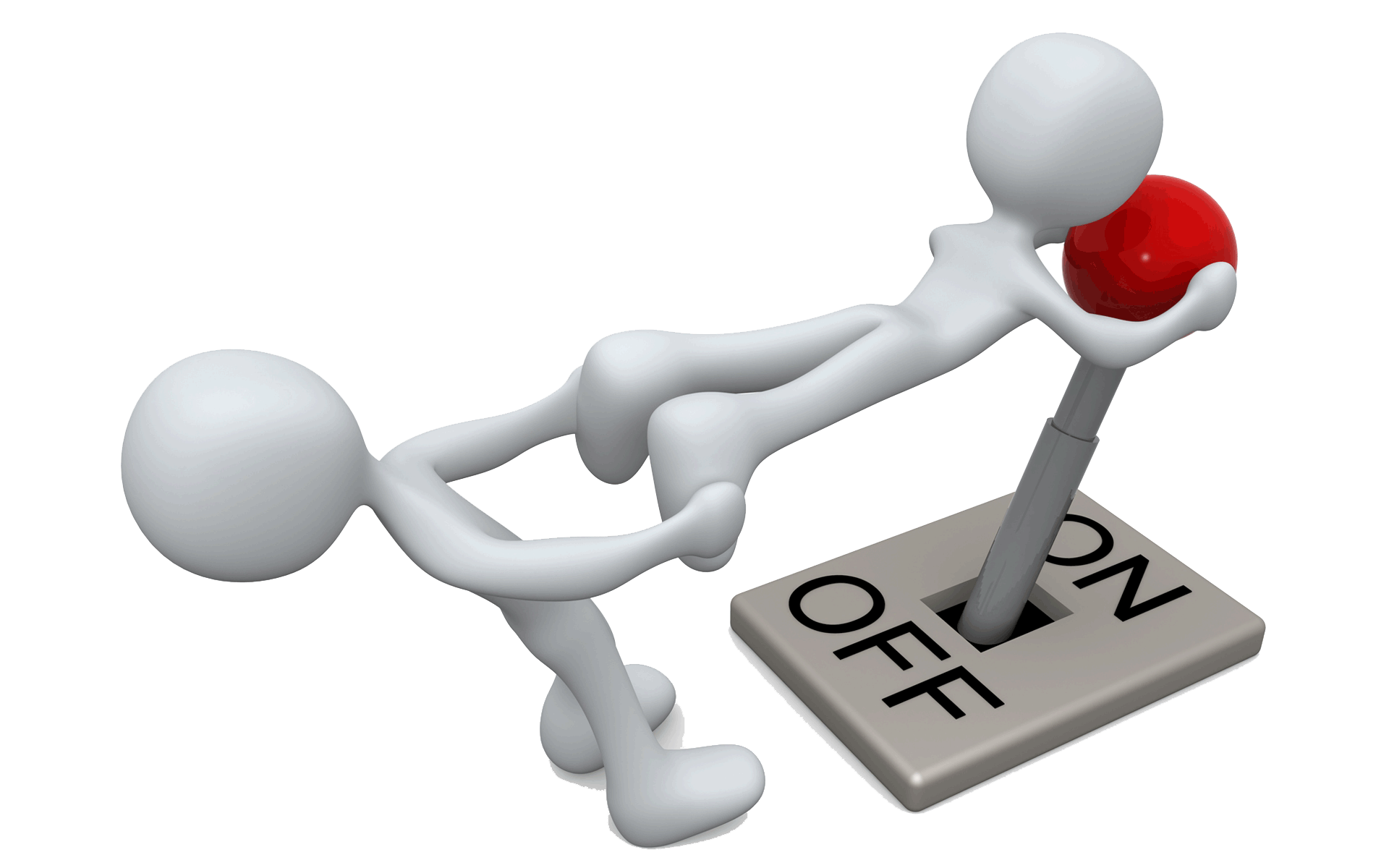 الإدارة علم
الإدارة فن
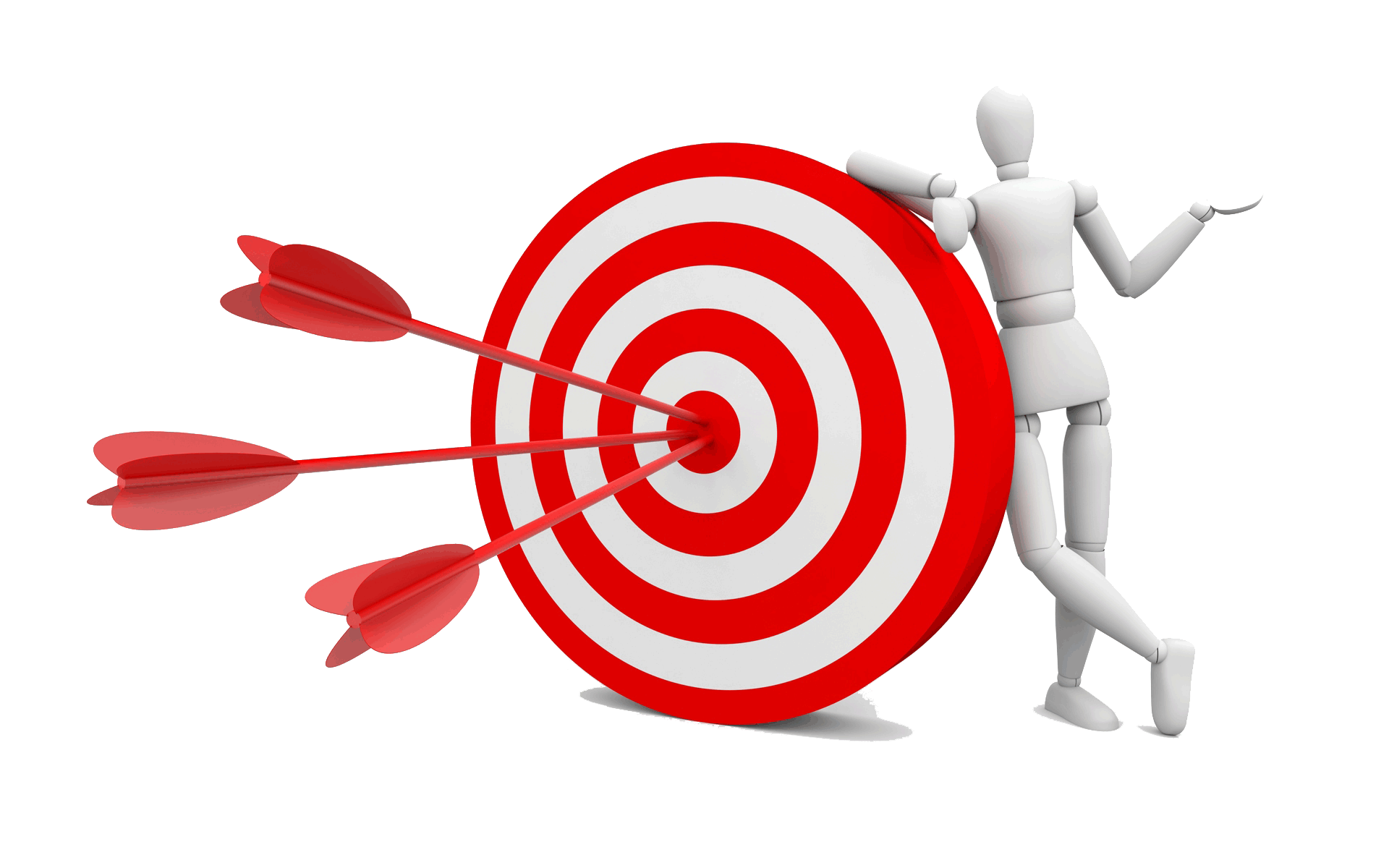 الإدارة علم وفن
المهارات الإدارية
المعارف الرئيسية
معارف متعلقة بنوع النشاط الذي تقوم به المنظمة
معارف متعلقة بالوظيفة
معارف متعلقة بالعمل الإداري
مجالات الإدارة
الإدارة الإقليمية الدولية
إدارة الأعمال
إدارة النشاطات والمشروعات ذات الطابع الاقتصادي الهادف إلى تحقيق الربح
الإدارة العامة
تنفيذ السياسات العامة للدولة بما يؤدي إلى خدمة الصالح العام
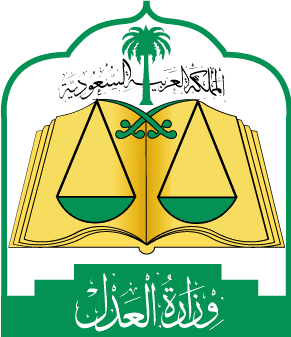 إدارة الهيئات والمنظمات الخاصة
هي المنظمات التي تقدم خدماتها إلى بعض الفئات الخاصة ولا تهدف إلى تحقيق الربح
مثل الجمعيات الخيرية
الإدارة الإقليمية الدولية
هي المنظمات التي لها صفة الإقليمية أو الدولية التي لا تتبع أيا من الحكومات التي تنشأ في دولها وتهدف إلى خدمة المجتمع الإقليمي أو العالمي أو جزء من العالم
مثل مجلس التعاون لدول الخليج و جامعة الدول العربية
صنف الكيانات الآتية:
البنك الأهلي التجاري
أسواق بندة
شركة مايكروسوفت
المنظمة الدولية لحقوق الإنسان
وزارة التجارة والصناعة
أن يقدم شيئاً نافعاً، إما أن يكون سلعة أو منتج Product 
      أو أن يقدم خدمة Service 
أن يهدف إلى تحقيق الربح
أن يكون نشاطاً اقتصادياً
أن يكون منظماً وله صفة قانونية
أن يقوم عليه أفراد
مشروعات الأعمال
هناك عدة شروط لكي نصف النشاط بأنه مشروع أعمال (مشروع تجاري) هذه الشروط تتلخص فيما يلي:
عناصر الإدارة
العملية الإدارية(وظائف الإدارة)
وظائف المنشأة
الموارد البشرية
إدارة التسويق
الإدارة المالية
إدارة الإنتاج
إدارة نظم المعلومات
التطور التاريخي للفكر الإداري

Historical Development
of Management
المحتويات
مدرسة العلاقات الإنسانية
المدرسة المعاصرة في الإدارة
المدرسة المعاصرة في الإدارة
المدرسة التجريبية
المدرسة الكلاسيكية (التقليدية)
المدرسة الكلاسيكية (التقليدية)
وهي تمثل المرحلة الأولى من التطور الإداري ، وهي تدعو بضرورة معاملة الإنسان على أنة شبيه بالآلة ويحفز بواسطة المكاسب المادية
من روادها  ماكس ويبر – هنري فايول - فردريك تايلور
ماكس ويبر (البيروقراطية)
وصف المفاهيم المتعلقة بالسلطة وتدرجها والأطوار والإجراءات الرسمية
. مثل هذه الوسائل التنظيمية تمكن الآلة البشرية أو البيروقراطية من أن يتم تصميمها لتأدية مهام معقدة ولكنها روتينية ومتكررة
أ
أهم سمات البيروقراطية
أن تقسيم العمل يؤدي إلى استخدام جميع الخبرات في المنظمة
تنظيم المكاتب يجب أن يتبع التدرج الهرمي
ضرورة وجود نظام لظبط نشاط المنظمة والعاملين بها
إن الإداري الناجح هو الذي يدير جهازه بطريقة رسمية
إن خدمة المنظمة يجب أن تبنى على حماية العاملين من الفصل التعسفي أو العشوائي
إن التنظيم البيروقراطي قادر على تحقيق أعلى درجات الكفاءة
هنري فايول وفريدريك تايلور(الإدارة العلمية)
أهتم تايلور بتوزيع العمل في مراحله المختلفة وبظبط الوقت والحركة وعني بالتدريب
أبرز الانتقادات
إن الإنسان لا يهتم إلا بتحقيق المكاسب المادية
تجاهل النواحي الاجتماعية
إن الأفراد يماثلون الآلات بحيث يمكن معاملتهم بطريقة نمطية
مدرسة العلاقات الإنسانية
تعارض الاتجاه التقليدي
اهتمت بالروح المعنوية للعاملين ودرجة الانسجام القائم بين المجموعة العاملة والحوافز والرضا الوظيفي
نادى بها: ماري فوليت ، وسايمون ، و ألتون مايو، شستر برنارد
اعتبرت الإنسان من أهم عناصر الإدارة
أهم الانتقادات
طرق البحث التي اعتمدت عليها هذه المدرسة
الاهتمام بالعوامل والمتغيرات الداخلية فقط
المدرسة التجريبية
تعني أن الإدارة مهنة يمكن تعلمها وممارستها
ركز أصحاب هذه النظريه على الاتجاه العملي للإدارة
روادها [ وليام نيومان ، بيتر دراكر ]
أهم مبادئ المدرسة التجريبية
تحديد الواجبات والمسؤوليات للمديرين
تضييق نطاق الإشراف إلى 5-8
التأكيد على وجود التفويض
مدرسة النظم الاجتماعية
المنظمة وحدات اجتماعية ذات وظائف مهمة بالمجتمعات
للمنظمة حاجات مثل الكائن الحي
من روادها سليزنك وبارسونز
عناصر النظام
أهم إسهاماتها
رفض تعميم مبادئ الإدارة لكل مكان وزمان
علاقة المنظمة بالبيئة الخارجية
المدرسة المعاصرة في الإدارة
النموذج الياباني
نظرية الثقافة التنظيمية
إدارة الجودة الكلية
الهندرة
إدارة المعرفة
النموذج الياباني
ويليام أوشي  - نظرية z
ضرورة الاهتمام بالعاملين من حيث الأمان الوظيفي
الاهتمام بالجودة – والجوانب الإنسانية
المشاركة باتخاذ القرار – تأكيد المسؤولية الجماعية
سياسات واضحة بالنسبة للتطور الوظيفي
نظرية الثقافة التنظيمية
من أهم روادها الكاتب شاين
جوهر الثقافة يكمن في طبيعة القيم والمعتقدات 
والافتراضات المشتركة بين أعضاء المنظمة
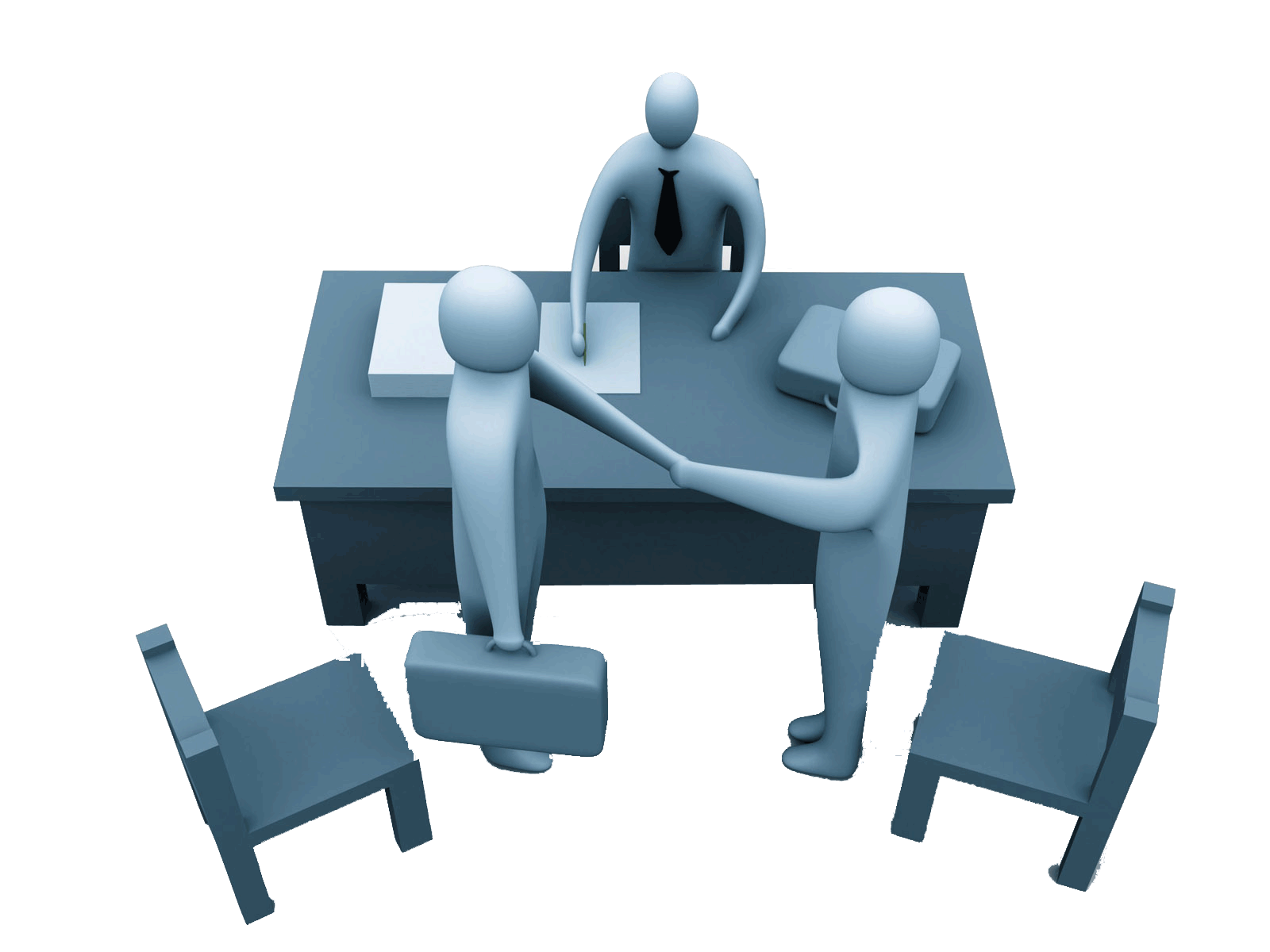 إدارة الجودة الكلية – إدورد ديمنق
متطلبات إدارة الجودة الكلية:
التزام الإدارة العليا بها – تأكيد أهمية دور العميل
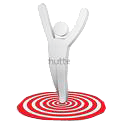 التحسين المستمر- التركيز على الجودة في جميع المراحل
إشراك المستفيدين والعاملين في تطبيق مفهوم إدارة الجودة
الهندرة – مايكل هامر
هندسة + إدارة
هي إعادة البناء التنظيمي من جذوره
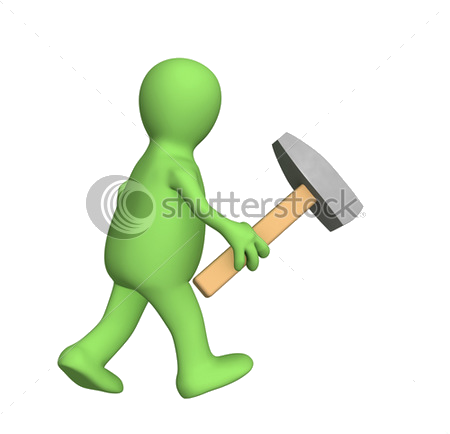 الهدف تحقيق سرعة الأداء وتخفيض التكلفة وجودة المنتج
خصائص الهندرة
إعادة التصميم الجذري للعمليات الإدارية
الاستخدام الضروري لتقنية المعلومات
إدارة المعرفة -نوناكا
المعرفة الجوهرية: الحد الأدنى من المعرفة (لا تحقق الميزة التنافسية)
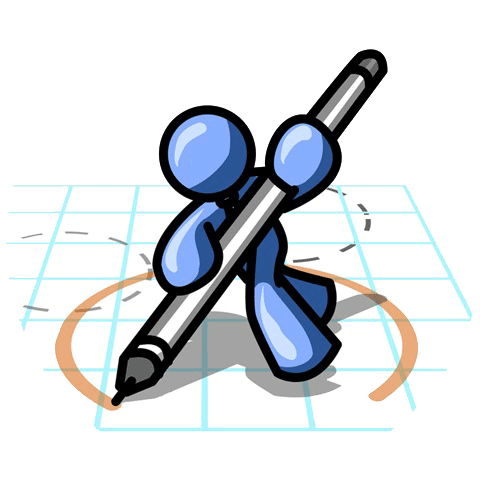 المعرفة المتقدمة: تجعل الشركة تتميز عن منافسيه 
ربما تملك نفس المستوى من المعلومات لكن لديه قدرة على استخدام هذه المعرفة للتميز عن الآخرين
المعرفة الابتكارية: المعرفة التي تمكن الشركة من أن تقود السوق
نشاط جماعي
( )  الإدارة علم وليست فن
( )  أبرز الانتقادات الموجهة للنظرية التقليدية تجاهلها للنواحي الاجتماعية والسيكولوجية لسلوك الإنسان
( )  ارتبط علم الإدارة ونشأ في العصر الحديث
( )  حركة الإدارة العلمية تمثلت في كتابات هنري فايول وفريدريك تايلور
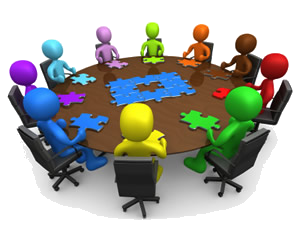 نشاط جماعي
()  ترى مدرسة النظم الاجتماعية أن جوهر الثقافة يكمن في طبيعة القيم والمعتقدات والافتراضات المشتركة بين أعضاء منظمة ما
( ) إدارة الأعمال متخصصة في الإدارة الحكومية ومجالها هو القطاع العام
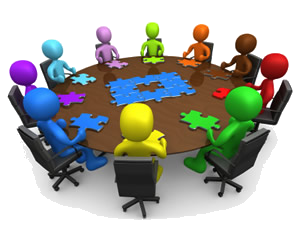 نشاط جماعي
مثال: بلد يحتاج لصناعة الحديد وفي هذا المجتمع 4 شركات إنتاجية ,وزعي ما يلي ضمن:
( مدير فعال, مدير غير فعال, مدير كفء, مدير غير كفء)؟
100مليون ريال              1000طن حديد
100مليون ريال              900طن حديد
100مليون ريال              1050طن نحاس
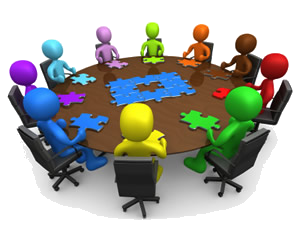 100مليون ريال               1000طن نحاس